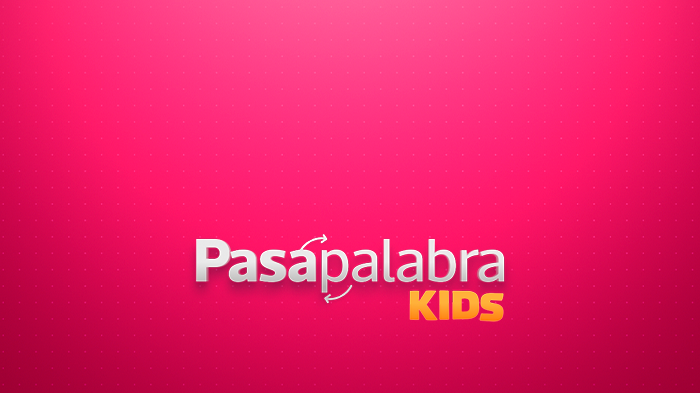 Abecedario
¡Vamos a jugar!
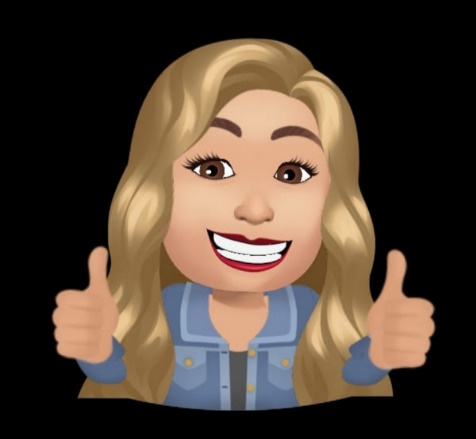 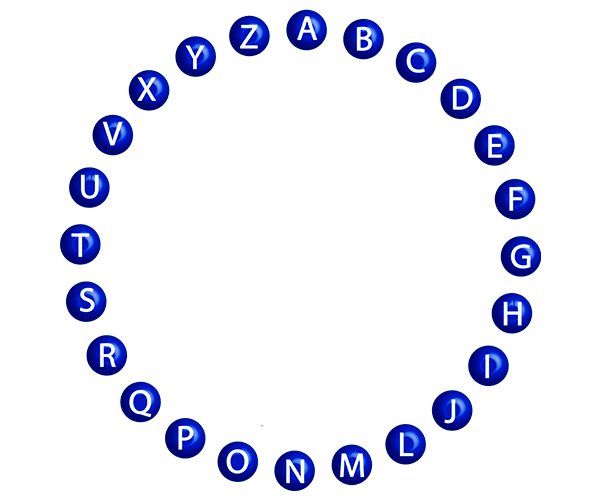 A
Significa lo mismo que amigable
AMISTOSO
B
Significa lo mismo que lindo
BONITO
C
Significa lo mismo que costoso
CARO
D
Sirgnifica lo mismo que entregar
DAR
E
Significa lo mismo que juntar
EMPAREJAR
F
Significa lo mismo que alegre
FELIZ
H
Significa lo mismo que frío
HELADO
[Speaker Notes: Que es de la India.]
I
Significa lo mismo que partida
INICIO
[Speaker Notes: Que es de la India.]
J
Significa lo mismo que nunca
JAMÁS
[Speaker Notes: Que es de la India.]
N
Significa lo mismo que pesimista
NEGATIVO
[Speaker Notes: órgano visual que detecta la luz y la convierte en impulsos electroquímicos que viajan a través de neuronas.]
O
Significa lo mismo que escondido
OCULTO
P
Significa lo mismo que extraviar
PERDER
Q
Significa lo mismo que amar
QUERER
R
Significa lo mismo que extraño
RARO
S
Significa lo mismo que cochino
SUCIO
T
Significa lo mismo que cubrir
TAPAR
[Speaker Notes: Nombre del número 1]
U
Significa lo mismo que juntar
UNIR
V
Significa lo mismo que observar
VER
Z
Significa lo mismo que calzado
ZAPATO
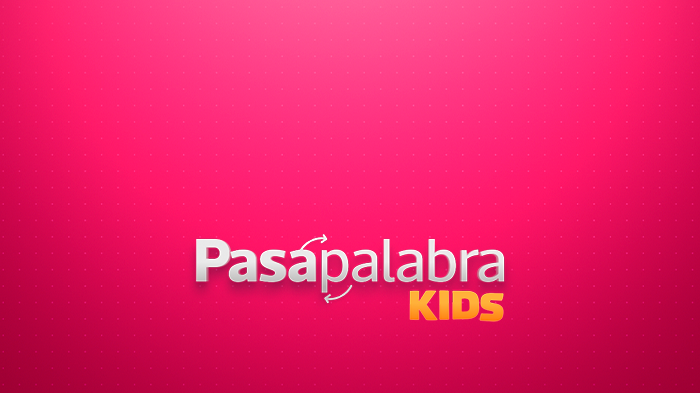 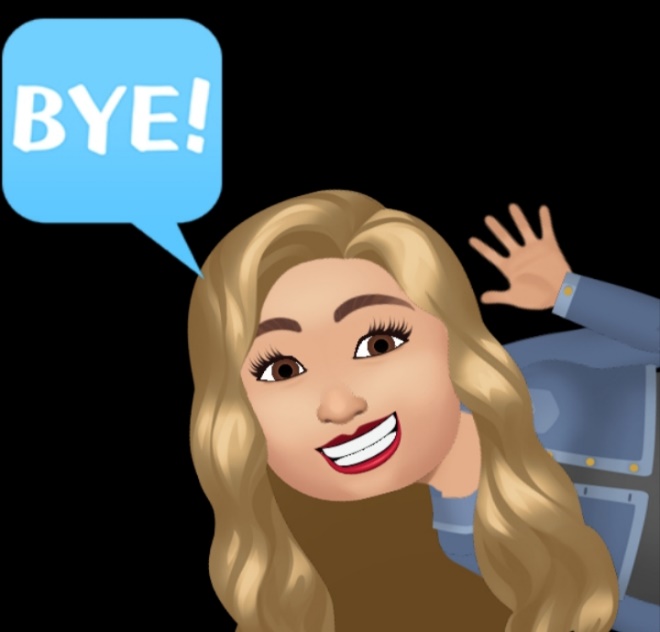